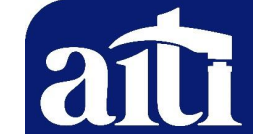 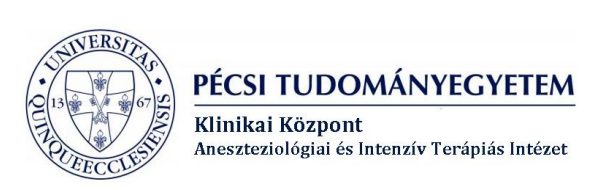 Az esendő beteg aneszteziológiai kihívásai
Dr. Szabó Péter
MIRA, 2023.09.29.
Az esendőség fogalma, élettani változások
Esendőség
Fiziológiai tartalékok beszűkülése

Stresszorokkal szembeni csökkent ellenállóképesség

Emelkedő posztoperatív mortalitás és morbiditás

Szoros összefüggés az idős korral
Esendőség kialakulása, következményei
Környezeti, genetikai és epigenetikai hatások => molekuláris és sejtszintű károsodások

Fiziológiai hanyatlás: vázizomzat, csontrendszer, keringési– és légzőrendszer, immun- és endokrin rendszer

Élettani tartalékok felgyorsult elvesztése

Fokozott sérülékenység
Esendőség következményei
Kimerülő tartalék kapacitások: kisebb ártalom – nagy mértékű károsodás

Lassú felépülés, gyors progresszió – ördögi kör!

Gyakoribb és hosszabb kórházi ellátás

Magasabb mortalitás
Az esendőség markerei
Biomarkerek
Neuro-immuno-endokrin diszreguláció:

Proinflamatorikus  paraméterek (CRP, IL-6, TNF-α) emelkedése

Anabolikus hormonok (GH, tesztoszeron) csökkenése

Továbbra is hiányoznak az általánosan elfogadott, specifikus biomarkerek
Immunosenescence és inflammaging
Immunosenescence: az immunválasz életkor előrehaladtával történő romlása

Inflammaging: alacsony fokú, krónikus, szisztémás gyulladás, fertőzés nélkül – az esendőség hátterében álló fő mechanizmus!

CRP, IL-6, TNFα koncentrációja nő, IL-10-é csökken

További ígéretes paraméterek: pl. hgb, albumin, 25OH-kolekalciferol, tesztoszteron
Immunosenescence
Naív T-sejtek száma csökken, memória T-sejtek és NK-sejtek száma nő

Krónikus proinflammatorikus állapot

Csökkent sejtproliferáció, nagyobb apoptózissal szembeni ellenállás

Alacsony limfocitaszám – fertőzésekre való fogékonyság => rosszabb kimenetel, nagyobb mortalitás
Az esendőség diagnózisa
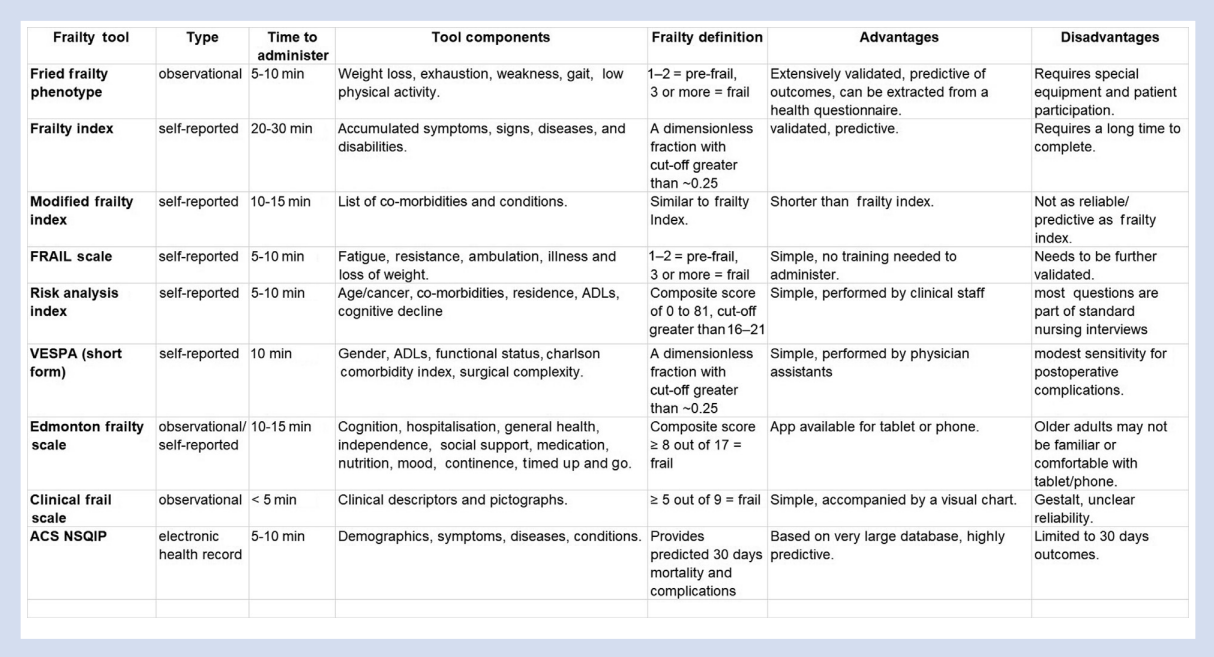 British Journal of Anaesthesia, 123 (1): 37e50 (2019) doi: 10.1016/j.bja.2019.03.034 Advance Access Publication Date: 3 May 2019 Review Article 
Frailty assessment: from clinical to radiological tools Itay Bentov1, *, Stephen J. Kaplan2 , Tam N. Pham3 and May J. Reed4
[Speaker Notes: Gyakran használt „score rendszerek” az esendőség megítélésére]
Fenotípusmodell
2001, Fried et al. – legalább 3/5 kritérium
Fried LP, Tangen CM, Walston J, et al. Frailty in older adults: evidence for a phenotype. J Gerontol A Biol Sci Med Sci. 2001;56(3):M146-M156. doi:10.1093/gerona/56.3.m146
Frailty index
Mitnitski et al. - Kumulatív deficit modell

Hiányosságok halmozódása – tünetek, jelek, funkcionális gyengeségek, laboratóriumi abnormalitások
Értékeli az egyén betegségének mértékét és mortalitás esélyét

Deficitek számát hangsúlyozza, egyenlő súllyal veszi figyelembe
Sikeres öregedés – hatékony damage controll  deficitek halmozódása
Frailty index
Esendőségi index
Rockwood et al.

Esendőségi index= egyénre jellemző deficitek száma/felmért deficitek száma

Határérték: 0,5
Túl sok változót kell figyelembe venni, időigényes
Modified frailty index - mFI
mFI-11
Velanovich, 2013
Értéke 0 és 1 között van
mFI-11 > 0,27 (=3/11) => posztoperatív szövődmények gyakorisága, kórházi tartózkodás hossza nő  
mFI-5
2015
Értéke 0 és 5 között van;
mFI-5 >1, akkor morbiditás, mortalitás magasabb
mFI-11
diabetes mellitus, 
napi életviteli kapacitás,
súlyos COPD (krónikus obstruktív tüdőbetegség) vagy jelenlegi tüdőgyulladás, 
anamnézisben 6 hónapon belüli szívinfarktus, 
1 hónapon belüli perkután koszorúérbeavatkozás vagy szívműtét vagy angina, 
pangásos szívelégtelenség a műtétet megelőző 30 napban,
gyógyszeres kezelést igénylő magas vérnyomás,
károsodott érzékelés, 
cerebrovaszkuláris problémák, mint átmeneti ischaemiás zavar, 
stroke, 
csökkent perifériás pulzus vagy amputáció perifériás érbetegség következtében vagy nyugalmi fájdalom vagy üszkösödés
mFI-5
diabetes mellitus,
pangásos szívelégtelenség (a krónikus pangásos szívelégtelenség új diagnózisa vagy súlyosbodása a műtétet követő 30 napon belül),  
gyógyszeres kezelést igénylő magas vérnyomás,
súlyos COPD vagy jelenlegi tüdőgyulladás,
napi életviteli kapacitás
FRAIL scale
Esendőség skála:
Fatigue – fáradékonyság
Resistance – erőnlét
Ambulation – aerob izommunka
Illnesses - társbetegségek
Loss of weight – súlycsökkenés

Esendőség szindróma: FRAIL score ≥ 3
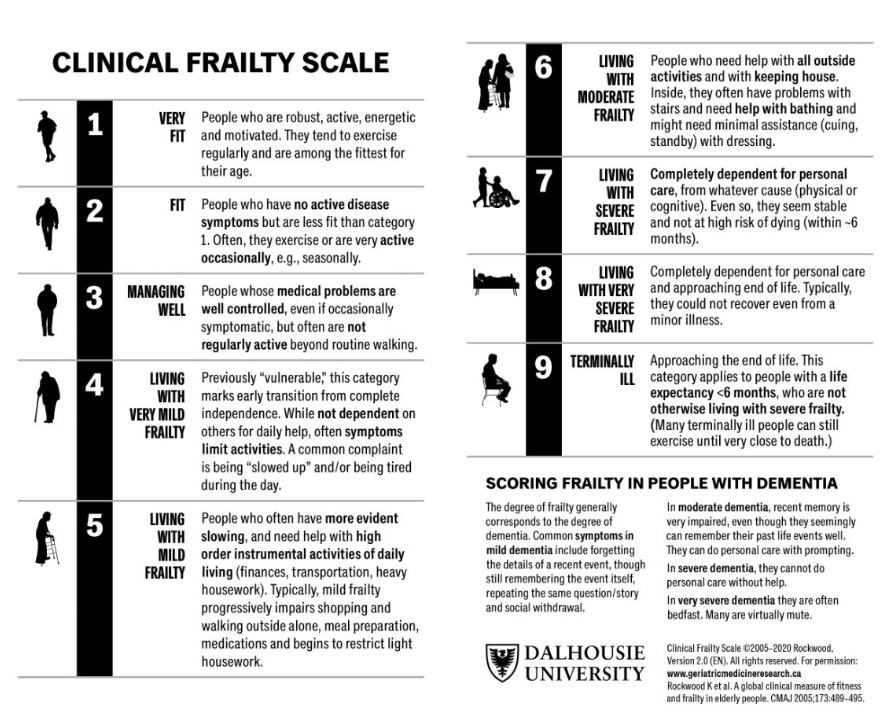 ‘First minute impression’
O’Neill et al.
‘Is the patient in front of me fit for the proposed operation?’

(testtartás, mozgékonyság, kézszorítás ereje, tápláltság, kognitív funkciók)

Magasabb halálozási kockázat volt a „sérülékeny” csoportban
Szarkopénia
Az izomtömeg- és erő életkorral összefüggő csökkenés (30-50% 40 és 80 éves kor között)

Romló állóképesség, teljesítmény 

Másodlagos sérülések, progresszív egészségromlás
A szarkopénia diagnosztikája I.
Vizsgálómódszerek:
Izomerő megítélése
Kéz szorítóerejének vizsgálata (kóros, ha: férfi < 27 kg, nő < 16 kg)
Székből történő ötszöri felálláshoz és leüléshez szükséges idő (kóros, ha > 15 mp)
2. 	Vázizomtömeg:
DEXA, bioelektromosimpedancia-analízis
 CT, MRI (L3-as csigolya izomterület/testmagasság² - cm²/m²): kóros, ha
	férfi < 50, nő < 39)
UH: musculus quadriceps femoris megjelenését, esetleges myosteatosist
 	vizsgál.
Középkarizom-körfogat (mid-arm muscle circumference - MAMC)
Lábikrakörfogat
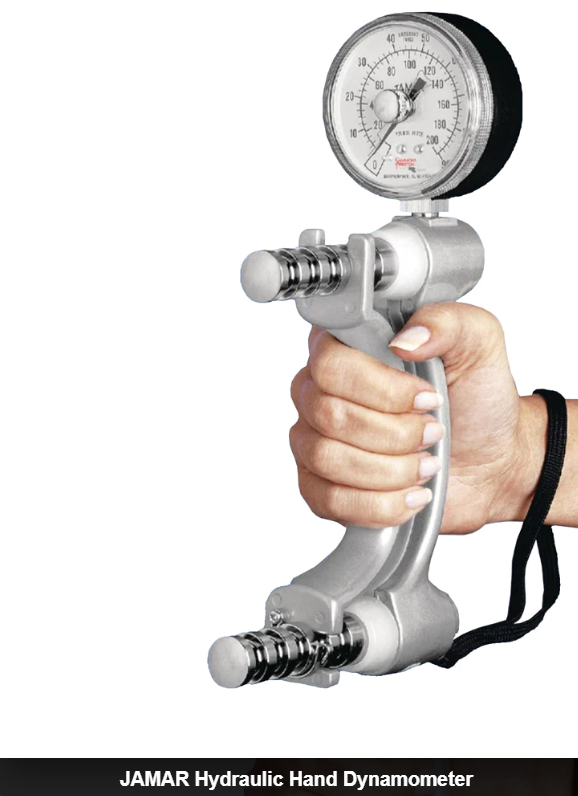 A szarkopénia diagnosztikája II.
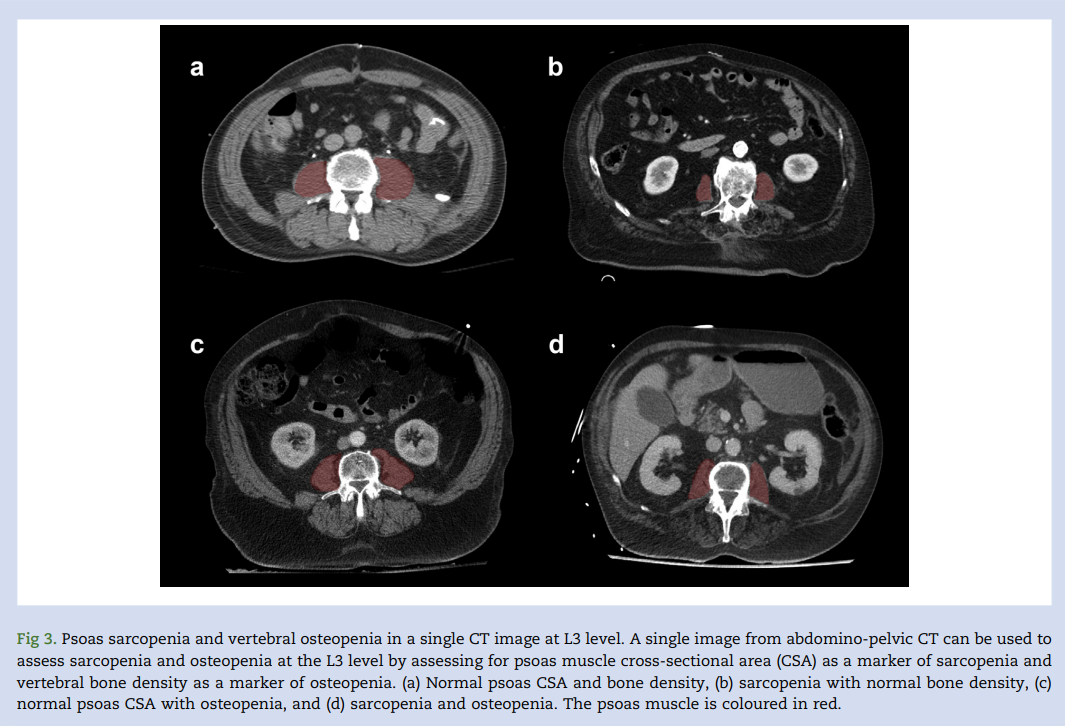 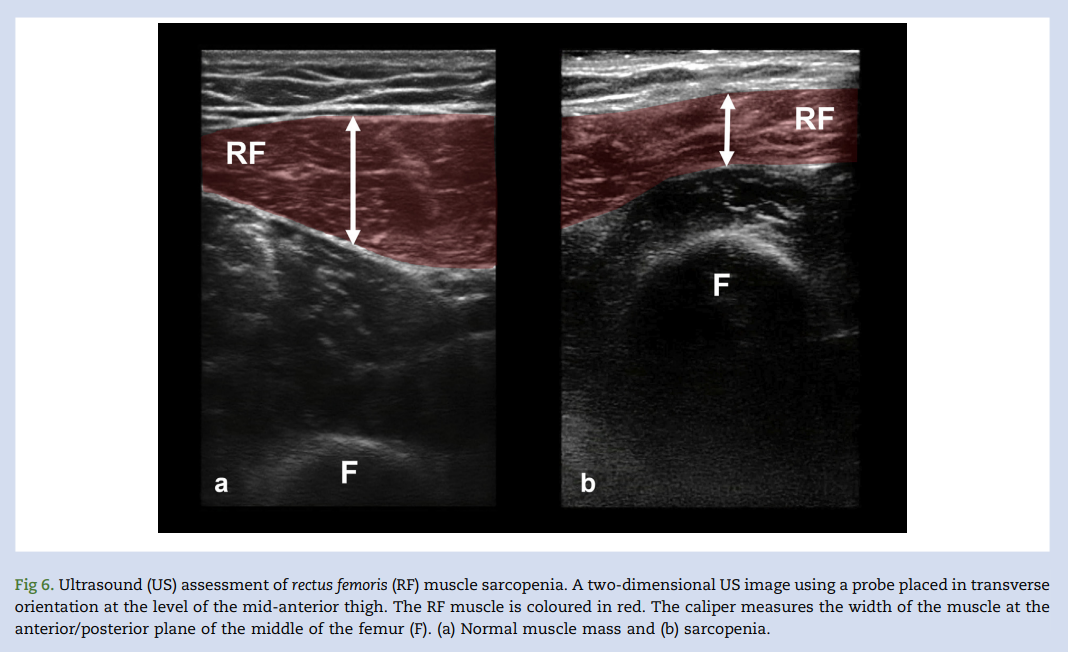 British Journal of Anaesthesia, 123 (1): 37e50 (2019) doi: 10.1016/j.bja.2019.03.034 Advance Access Publication Date: 3 May 2019 Review Article 
Frailty assessment: from clinical to radiological tools Itay Bentov, *, Stephen J. Kaplan , Tam N. Pham and May J. Reed
A szarkopénia diagnosztikája III.
Fizikai teljesítőképesség: 
Járássebesség: 4 méter megtételéhez szükséges idő. Kóros, ha értéke mind férfiaknál, mind nőknél < 0,8 m/mp
6 perces járásteszt
Timed-up-and-go teszt: A felállás, 3 méter járás oda-vissza és a leülés időtartama. (Szarkopéniára utal, ha az ehhez szükséges idő ≥20 mp.) 
Rövid Fizikai Teljesítmény Próba (Short Physical Peformance Battery): komplex teszt, melynek összetevői: 
Járási sebesség
Egyensúly
Székből felállás próbája
Szarkopénia okai
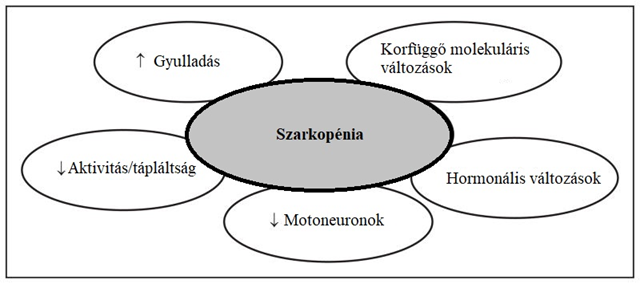 Walston JD. Sarcopenia in older adults. Curr Opin Rheumatol. 2012 Nov;24(6):623-7. doi: 10.1097/BOR.0b013e328358d59b. PMID: 22955023; PMCID: PMC4066461.
Szarkopénia okai
Fizikai aktivitás csökkenése
Komorbiditás
Endokrin rendszer változásai
Gyulladásos folyamatok
Mitokondriális rendellenességek
Neuromuszkuláris junkciók számának csökkenése
Tápláltság
Társbetegségek és esendőség
Életkor
Az előrehaladott életkor a posztoperatív kimenetel független rizikófaktora

A 80 évnél idősebb, intenzív osztályon kezelt betegek csupán 25%-a tér vissza a kiindulási állapotához egy évvel az intenzív osztályra való felvétel után

A kronológiai kor azonban csak részben felelős a posztoperatív időszakban kialakuló szövődményekért. A kockázatot fokozó tényezők a sürgősségi sebészi beavatkozások szükségessége, valamint a szignifikáns komorbiditások (szív-érrendszeri, tüdő- vagy vesebetegség a kórelőzményben)
Életkor - esendőség
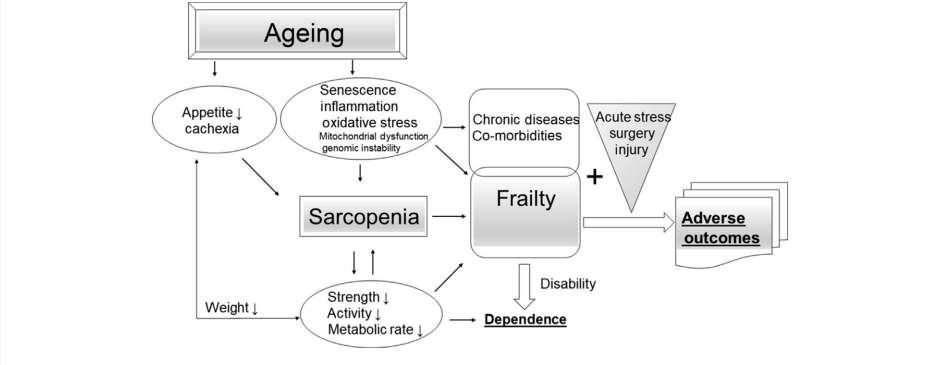 British Journal of Anaesthesia, 123 (1): 37e50 (2019) doi: 10.1016/j.bja.2019.03.034 Advance Access Publication Date: 3 May 2019 Review Article
Frailty assessment: from clinical to radiological tools Itay Bentov, *, Stephen J. Kaplan , Tam N. Pham and May J. Reed
[Speaker Notes: Az öregedés olyan biológiai folyamatok aktiválódásával jár, mint a gyulladás, oxidatív stressz, mitokondriális diszfunkció, sejtek öregedése és genomiális instabilitás. Ez különböző társbetegségek kialakulásához, az izomtömeg és -funkció elvesztéséhez (sarcopenia), valamint esendőséghez (frailty) vezet. Az esendőség fokozott sebezhetőséget jelent, különösen akkor, ha akut stressz (műtét vagy sérülés) van jelen. A sarcopenia ehhez az ördögi körhöz kapcsolódik, mert az erő és az aktivitás csökkenése súly- és étvágycsökkenéshez vezet, ami az állapotot tovább súlyosbítja. A sarcopenia az esendőség egyik jó jelzője.]
Kardiovaszkuláris betegségek
Esendőség  Kardiovaszkuláris betegségek

Csökkent fizikai tartalékok, fokozott sérülékenység
Patofiziológiai elváltozások:
Gyulladásos citokinek fokozott felszabadulása
Oxidatív stressz => DNS-károsodás
Mitokondriális diszfunkció
Krónikus szisztémás gyulladás
Inzulinrezisztencia
Kardiovaszkuláris betegségek
Öregedő sejtek - SASP (Senescence-associated secretory phenotype)
lokális és szisztémás gyulladás
DNS-károsodási válasz - proinflammatorikus citokinek, kemokinek, proteázok 
gyulladásos, növekedésserkentő, remodelling faktorok => sejtek mikrokörnyezete megváltozik
IL-6, TNFα, MMP, IGFBP, MCP-1, stb. szöveti koncentrációja  megemelkedik => steril gyulladás
SASP: az öregedéssel összefüggő krónikus gyulladás fenntartója
Mentális betegségek
Esendőség  Mentális zavarok
Depresszió, demencia, delírium:
Rizikófaktor?
Ok-okozati viszony?
Esendőség => fizikai, mentális hanyatlás?

Kognitív esendőség (2013)
Fizikai tünetek + kognitív funkciók
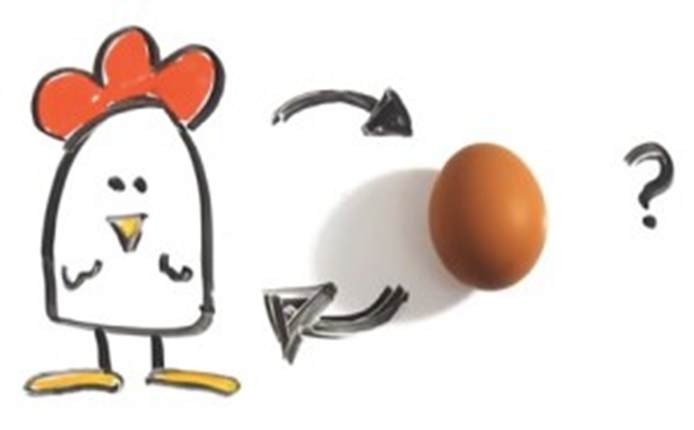 Esendőség és anesztézia
Műtéti megterhelés
Szöveti sérülés
Altatás/érzéstelenítés – opioid fájdalomcsillapítók, anesztetikumok, 
Perioperatív fájdalom
Vérvesztés
Éhezés, szomjazás
Posztoperatív hányinger, hányás
Immobilitás
Idegen környezet
Stb.
Műtéti megterhelés
Desserud KF, Veen T, Søreide K. Emergency general surgery in the geriatric patient. Br J Surg. 2016;103(2):e52-e61. doi:10.1002/bjs.10044
Farmakológiai megfontolások
A lipofil vegyületek megoszlási térfogata, és ezáltal a hatástartama nő. 

A hidrofil vegyületeknél magasabb plazma csúcskoncentrációval kell számolnunk.

A májban történő gyógyszer metabolizmus lassul (csökkent vérátáramlás, citochrom P450 enzimrendszer aktivitása csökken) 

A gyógyszerek vesén keresztüli kiválasztása csökken, a szérum kreatinin nem minden esetben jelzi megfelelően a vesefunkció romlását (csökkent izomtömeg). Nephrotoxikus gyógyszerek adása lehetőség szerint kerülendő.
Aneszteziológiai megfontolások
Az esendő, vagy magas kockázatú beteg esetében a regionális anesztézia alkalmazása csökkentheti a perioperatív komplikációk egy részét pl. tüdőgyulladás, vagy posztoperatív delírium

Kérdéses, hogy a regionális anesztézia képes-e a mortalitás csökkentésére

A perifériás idegblokádok alkalmazása a posztoperatív szakban csökkenti az opioid szükségletet, ezáltal a légzésdepresszió, valamint az elesések kockázatát

A regionális anesztézia hatékonysága dexamethason és dexmedetomidine adásával tovább fokozható
Aneszteziológiai megfontolások
Javasolt a narkózis mélységének monitorozása (pl. BIS). 
A narkózis mélységének monitorozásával elkerülhető a túlzott anesztetikum használat, csökkenthető az intraoperatív hipotenzió és a posztoperatív delírium kockázata.

Izomrelaxáns szükségessége esetén a reziduális neuromuszkuláris blokkot elkerülendő, javasolt:
a rövidebb hatású szerek alkalmazása, 
relaxometria, 
valamint a műtét végén a relaxáns hatásának felfüggesztése.
Aneszteziológiai megfontolások
Az opioidok körültekintő használata javasolt az eltérő farmakokinetikai és farmakodinámiai hatások, a megnövekedett opioid érzékenység miatt.

Intraoperatív alkalmazott dexmedetomidine csökkenti az opioid felhasználást,  perioperatív időszakban alkalmazva pedig csökkenti a posztoperatív delírium rizikóját

Az iv. 1,5-3 mg/ttkg/óra dózisban alkalmazott lidokain szignifikánsan csökkenti a posztoperatív fájdalmat, az opioid igényt, ezáltal az opioid használattal összefüggő mellékhatásokat.
Aneszteziológiai megfontolások
Intraoperativ folyadékterápia: a túlzott folyadékbevitel kerülendő (belek ödémásodása, légzési elégtelenség).

Fokozott a dekompenzáció kockázata. 

Nagy kockázatú műtétek során célszerű lehet invazív hemodinamikai monitorozás bevezetése. 

Kerülendő az intraoperatív hipotermia, (sebgyógyulási zavarok, infekciós szövődmények, koagulopátia – magasabb transzfúziós igény).
Aneszteziológiai megfontolások
Posztoperatív fájdalomcsillapítás: multimodális analgézia alkalmazása. 

Az NSAID-ok használatát a szív-érrendszeri kockázatoktól, valamint a veseelégtelenségtől való félelem korlátozza, de újabb adatok alapján az NSAID-ok nem növelik a perioperatív akut veseelégtelenség kockázatát. 

Ketamin: perioperatív alkalmazásával csökkenthető az opioid szükséglet, továbbá analgetikus dózisban adva nem növeli a posztoperatív delírium kockázatát.
Aneszteziológiai megfontolások
Gabapentinoidok (pregabalin, gabapentin): az FDA nem javasolja az adásukat, különösen nem opiopidokkal együtt. Ugyanakkor rendszeres szedés esetén elhagyásuk nem javasolt

Az Amerikai Geriátriai Társaság ajánlása alapján a műtétet követően javasolt a betegek korai mobilizálása - esendő betegek esetében erre egyelőre kevés az evidencia
Aneszteziológiai megfontolások
A posztoperatív delírium gyakori esendő betegek esetében. 
Elkerülése érdekében javasolt: 
korai mobilizáció 
korlátozó intézkedések kerülése 
megfelelő oxigenizáció
folyadékbevitel biztosítása
megfelelő táplálás 
alvás javítása.
Kimenetel, szövődmények
Esendőség - kimenetel
Az esendőség a fejlett társadalmakban a mortalitás 28%-ért felel. 

Számos tanulmány szerint nőkben gyakrabban figyelhető meg, mint férfiakban

Egyes vizsgálatok arra következtettek, hogy az esendő betegek 29%-a nagy kockázatú, nem kardiális műtétet követő 90 napon belül:
meghal
tartós intézeti ellátást igényel
”új fogyatékkal” megy haza
[Speaker Notes: Az esendőség megítélése, a betegek ennek megfelelően történő ellátása javítja a kimenetelt: 9000 felnőtt, elektív, nem cardialis műtétre érkező beteg adatait vizsgáló prospektív vizsgálat alapján.]
Esendőség - kimenetel
Noha a legtöbb tanulmány a magas kockázatú műtétre kerülő betegeket vizsgálja, azt is fontos felismerni, hogy a jellemzően alacsonyabb kockázatúnak ítélt műtétek (pl. appendectomia, cholecystectomia) esetében is kedvezőtlenebb a kimenetel egy esendőbb betegnél. 


Hernia-, emlő-, pajzsmirigy vagy mellékpajzsmirigy műtétet követően az esendőség a szövődmények háromszoros növekedését okozza.
Esendőség - kimenetel
A National Surgical Quality Improvement Program (NSQIP) tanulmánya alapján a preoperatív esendőség a szívmegállás és a mortalitás prediktora

Az esendőség megítélése az ASA besorolásnál jobb mutatója a posztoperatív mortalitásnak

Az esendőség megítélése, és a betegek ennek megfelelően történő ellátása a műtétet megelőző időszakban segítséget nyújt a műtéti tervezéshez, kiszűri az előzetes előkészítést igénylő betegeket, ezáltal mind a rövid-, mind pedig a hosszabb távú kimenetelt javítja
Köszönöm a figyelmet!
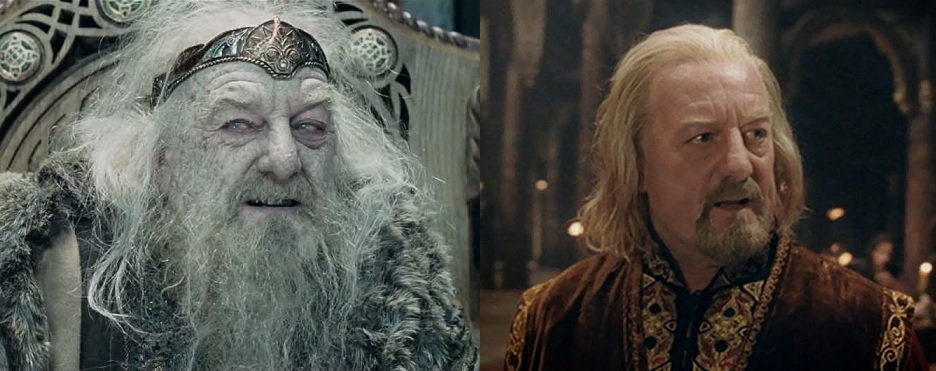 Források:
Tov LS, Matot I. Frailty and anesthesia. Curr Opin Anesthesiol 2017, 30:409–417
Kavanagha T, Buggya DJ. Can anaesthetic technique effect postoperative outcome? Curr Opin Anesthesiol 2012, 25:185–198
Hubbard RE, Story DA. Patient frailty: the elephant in the operating room. Anaesthesia 2014, 69 (Suppl. 1): 26–34
Strøm C, Rasmussen  LS, Steinmetz J. Practical Management of Anaesthesia in the Elderly. Drugs Aging (2016) 33:765–777
Hoogendijk EO, Afilalo J, Ensrud KE, Kowal P, Onder G, Fried LP. Frailty: implications for clinical practice and public health. Lancet. 2019;394(10206):1365-1375 
McIsaac DI, MacDonald DB, Aucoin SD. Frailty for Perioperative Clinicians: A Narrative Review. Anesth Analg. 2020;130(6):1450-1460
Gottesman D, McIsaac DI. Frailty and emergency surgery: identification and evidence-based care for vulnerable older adults. Anaesthesia. 2022;77(12):1430-1438
Források:
Lin HS, Watts JN, Peel NM, Hubbard RE. Frailty and post-operative outcomes in older surgical patients: a systematic review. BMC Geriatr. 2016;16(1):157. Published 2016 Aug 31
Armstrong JJ, Mitnitski A, Andrew MK, Launer LJ, White LR, Rockwood K. Cumulative impact of health deficits, social vulnerabilities, and protective factors on cognitive dynamics in late life: a multistate modeling approach. Alzheimers Res Ther. 2015;7(1):38. Published 2015 Jun 5. 
Tsiouris A, Hammoud ZT, Velanovich V, Hodari A, Borgi J, Rubinfeld I. A modified frailty index to assess morbidity and mortality after lobectomy. J Surg Res. 2013;183(1):40-46. 
Subramaniam S, Aalberg JJ, Soriano RP, Divino CM. New 5-Factor Modified Frailty Index Using American College of Surgeons NSQIP Data. J Am Coll Surg. 2018;226(2):173-181.e8. 
Collaborative S. Perioperative nonsteroidal anti-infammatory drugs (NSAID) administration and acute kidney injury (AKI) in major gastrointestinal surgery: a prospective, multicentre, propensity matched cohort study. Ann Surg. 2020.
Cavalcante AN, Sprung J, Schroeder DR, Weingarten TN. Multimodal analgesic therapy with gabapentin and its association with postoperative respiratory depression. Anesth Analg. 2017.
Források:
McIsaac DI, Taljaard M, Bryson GL, et al. Frailty as a predictor of death or new disability after surgery: a Prospective Cohort Study. Ann Surg. 2018 July 24
McIsaac DI, Moloo H, Bryson GL, van Walraven C. The association of frailty with outcomes and resource use after emergency general surgery: a Population-Based Cohort Study. Anesth Analg. 2017;124:1653–1661
Seib CD, Rochefort H, Chomsky-Higgins K, et al. Association of patient frailty with increased morbidity after common ambulatory general surgery operations. JAMA Surg. 2018;153:160–168
Czobor NR, Lehot JJ, Holndonner-Kirst E, Tully PJ, Gal J, Szekely A. Frailty In Patients Undergoing Vascular Surgery: A Narrative Review Of Current Evidence. Ther Clin Risk Manag. 2019;15:1217-1232. Published 2019 Oct 17. 
Kelaiditi E, Cesari M, Canevelli M et al. IANA/IAGG. Cognitive frailty: rational and definition from an (I.A.N.A./I.A.G.G.) international consensus group. J Nutr Health Aging. 2013 Sep;17(9):726-34. 
Larsen KD, Rubinfeld IS. Changing risk of perioperative myocardial infarction. Perm J. 2012;16(4):4-9.